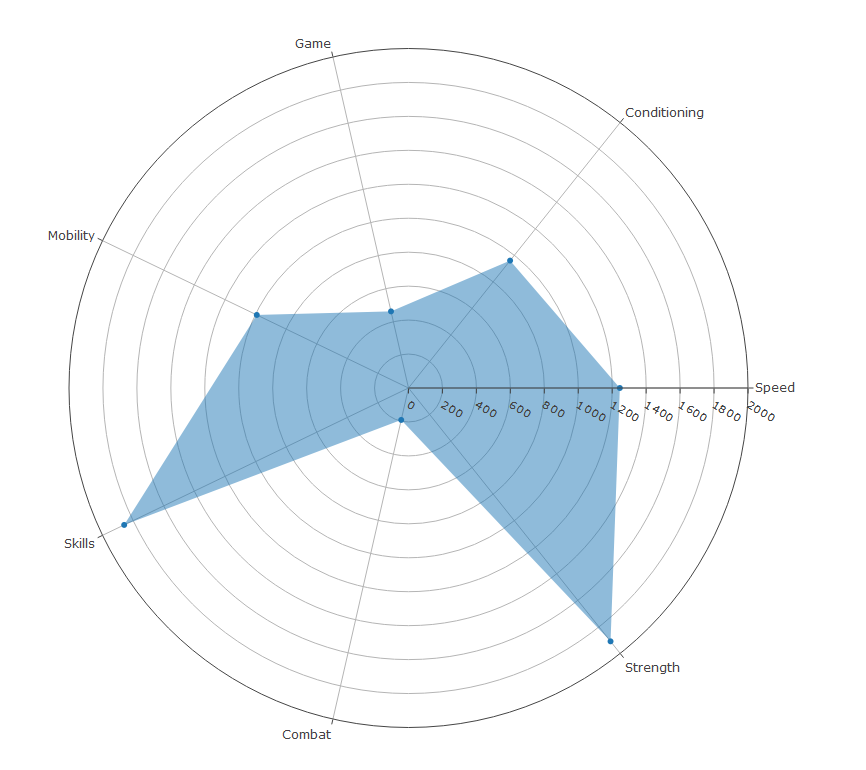 Training Types
Graph shows absolute frequency of different Session Types
Developing a Measurement for Game Intensity
Simulating different Game/Training Intensities
Red = Low Intensity Game          Grey = Medium Intensity              Green = High Intensity Game
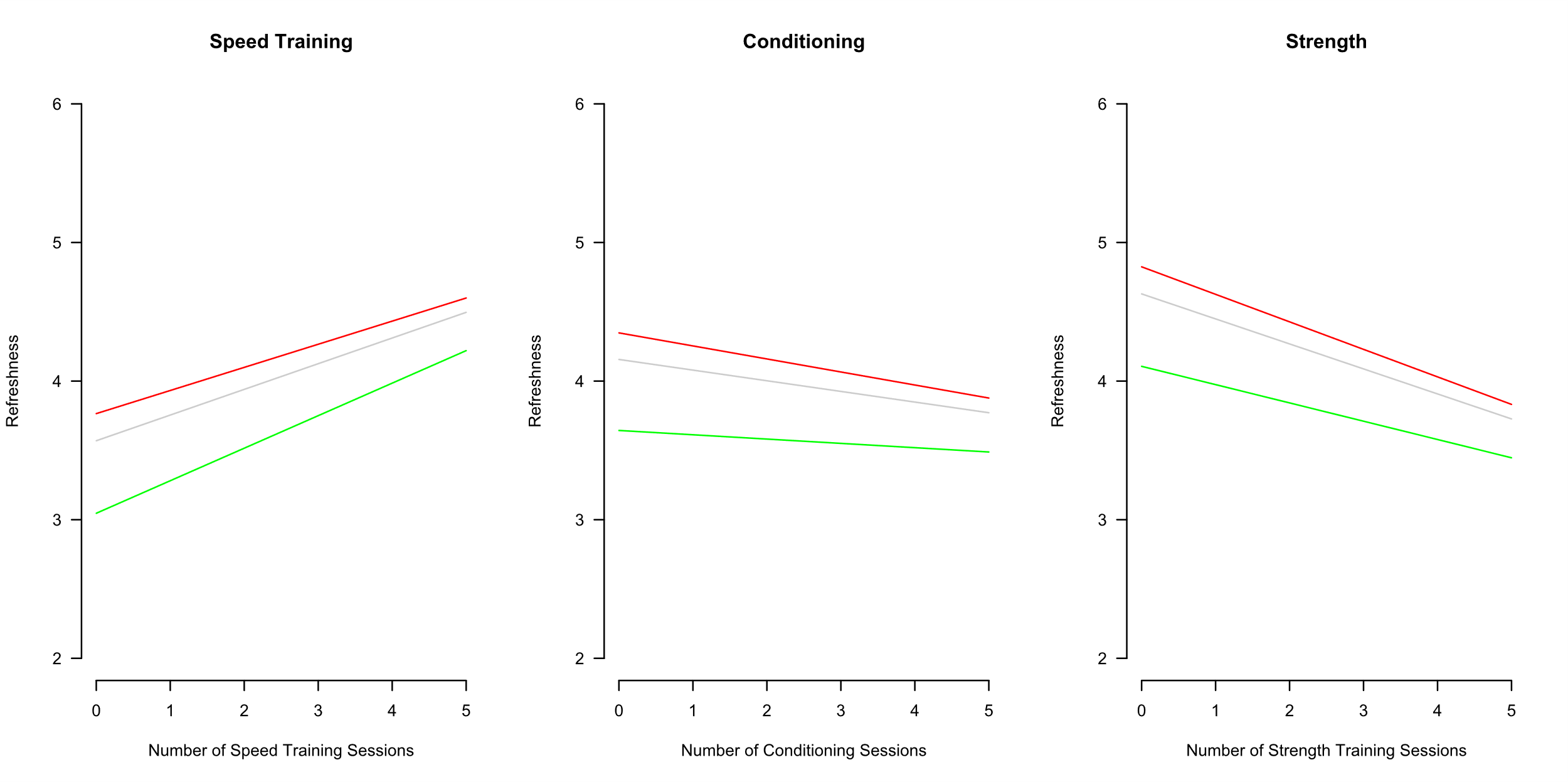